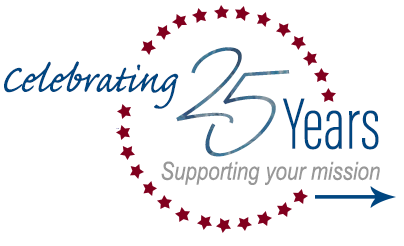 GSA SmartPay® 3Master Contract BasicsNichole Ammon
Program Overview
Established in 1988, GSA SmartPay is the largest government charge card and related payment solutions program in the world
Benefits to using GSA SmartPay payment solutions:
Electronic access to transaction data - provides a more efficient and effective means to monitor transactions and identify fraud, waste, and abuse
Refunds - earned based on volume of spend and speed of pay 
Worldwide acceptance – access to merchants around the globe
GSA SmartPay 3 Master Contract is an indefinite delivery, indefinite quantity (IDIQ) contract issued to two banks:
U.S. Bank
Citibank, N.A. 
More than 560 federal government agencies and organizations obtain charge card products and services by issuing task orders to contractor banks
2
Roles & Responsibilities
Agency/ Organizations
Use card products and services to support  missions
Office of Management and Budget (OMB)
Oversight of government-wide charge card program
Center for Charge Card Management (CCCM)
Provides overall program management and advocacy
Banks 
Provide charge card products and services through GSA SmartPay3 Master Contracts
Issue charge cards
Network Brands
Provides the transaction network for GSA SmartPay 3 charge cards
Master Contract Format
GSA SmartPay 3 IDIQ set up in standard Uniform Contract Format (UCF) consisting of Sections A – J:
Section A – Solicitation/Contract Form (SF 1449)
Section B – Pricing Requirements
Section C – Statement of Work
Section D – Packaging and Marking (N/A for SmartPay 3)
Section E – Inspection and Acceptance (N/A for SmartPay 3)
Section F – Deliveries and Performance
Section G – Contract Administration Data
Section H – Special Contract Requirements
Section I – Contract Clauses
Section J - Attachments
Contract Management
GSA Contracting Officer is only person authorized to make changes to requirements of the contract
Task orders may not increase scope or performance period of master contract
Contractors are encouraged to propose improvements to the program in terms of technology or performance that presents an advantage to the Government
If accepted by GSA Contracting Officer, he/she will issue a modification to master contract to incorporate improvements
Other modifications also issued by GSA Contracting Officer to incorporate clause updates, government-wide requirements, key personnel changes, etc. 
“Conformed” Master Contract and modification log maintained on GSA SmartPay website: https://smartpay.gsa.gov/content/gsa-smartpay-master-contract
Contract Reference: Sections H.10, H.12.13, and H.16
Period of Performance
Master contract consists of 4-year base period and 3 separate 3-year option periods


*Currently in Option Period 1 (exercised July 2022)
Task orders may not exceed total period of performance of the master contract

Important Note: Options must be exercised at Master Contract level (by GSA Contracting Officer) prior to issuance of task orders or modifications to exercise task order option periods
Nov 2028 – Nov 2031
(Option Period 3)
Nov 2025 – Nov 2028
(Option Period 2)
Aug 2017 – Nov 2022
(Base Period)
Nov 2022 – Nov 2025*
(Option Period 1)
Contract Reference: Sections F.1 and H.12.6
Business Lines
Purchase
Used to procure, order, and pay for supplies and services
Travel
Used for official travel and travel-related expenses
Fleet
Used for fuel, maintenance, and repair of government-owned and operation vehicles
Integrated
Combines two or more business lines on single account
Contract Reference: C.2.1
Product & Service Offerings
Tier 1 (Core Requirements)
Provided by both contractors
Minimum government-wide requirements
Tier 2 (Optional/Value-added Requirements)
Offerings vary by contractor
Contract Reference: Sections B.2.2 and B.2.3
Tier 1 Product & Service Offerings
24-hour EAS Customer Service
Accounts Payable File Review
ATM Access
Chip Cards
Convenience Checks
Declining Balance Cards
Email/Text Alert Service
ePayables (Supplier-Initiated)
Foreign Currency Cards
Ghost Cards
Government-to-Government transactions
Mobile Applications & Payments
Net Billing
Real-time Web Assistance
Single-Use Accounts
Tax Advantage Travel Cards
Tokenization
Virtual Cards
Program Management Tools	
Data Mining
Electronic Access System
Fraud Analytics
Reporting & Record Retention
Contract Reference: Section C.3.1.1
Tier 2 Product & Service Offerings
Additional Authorization Controls
Additional Data Mining Tools
Additional International Customer Service
After-Hours Roadside Assistance
Combined Charge Card and ID Card Technology
Commercially Offered Convenience Services
Emerging Technology
ePayables (Buyer Initiated; Straight-Through Processing)
International Fleet Solution
Convenience Checks for Fleet
Software
Telematics
Contract Reference: Section C.3.1.2
Pricing Structure
Tier 1 Contract Line Items (CLINs)
CLINs have fixed units of issue and fixed minimum required refunds in terms of basis points or cents per transaction
Not-separately Priced refund based CLINs
Separately priced fee-based CLINs
Tier 2 CLINs
CLINs, unit of issue, and refunds vary by contractor
To be awarded Tier 2 CLINs, must have been awarded corresponding Tier 1 business line/CLIN (i.e., purchase, travel, fleet, or integrated business lines)
Contract Reference: Section B.4
Refund and Fee Based Pricing
Refund Based (dollar amount or spend volume)
Products/services that generate interchange
Expressed in terms of basis points or cents per transaction
Minimum allowable refund defined
Contractors may provide higher refund rates at task order level
Fee Based (hourly rate, fixed fee, or basis points)
Products/services that do not generate interchange
Expressed in terms of cents and/or dollars per unit of measure indicated in B.4 Pricing Schedule (e.g., transaction, labor hour, analysis, file type, month, account, ACH, etc.)
Maximum allowable fee defined
Contractors may provide discounts at task order level
Contract Reference: Sections B.2 and B.4
GSA Contract Access Fee (CAF)
Fee charged to agencies/organizations to cover cost of operating GSA SmartPay program
Rate determined by GSA each FY (except ePayables)
Expressed in terms of basis points (bps) of net charge volume
Will never exceed rate of 6.5 bps (or 2 bps for ePayables)
Cannot be altered by agencies/organizations in task orders
Remittance to GSA
Recouped through refund process (i.e., deducted from agency refunds)
Electronic via ACH or wire transfers by bank contractor
Quarterly on 15th calendar day (i.e., 15 Jan, 15 Apr, 15 Jul, and 15 Oct)
Contract Reference: Sections B.3.2 and G.1
Refund Calculation & Remittance
Rate expressed in terms of basis points (bps)
Single rate taking into account agency/organization spend volume and speed of pay (if speed of pay included in task order requirements)
Calculation instructions/example in master contract & tools or assistance available from CCCM if requested
Refunds may include adjustments from improper payments or invoices
Remittance quarterly on 15th calendar day (i.e., 15 Jan, 15 Apr, 15 Jul, and 15 Oct) 
Exceptions/frequency may be made as specified in task order(s)
Electronically via ACH by bank contractor
Contract Reference: Sections B.3.1 and B.3.3
Ordering Procedures
Order Placement
Agency Head of Contracting Activity (HCA) determine procedures for agencies/organizations placing orders
Ordering Contracting Officers are required to ensure eligibility determinations from GSA Contracting Officer have been received prior to placing orders and follow ordering process outlined in master contract
Required Minimums
Standard task orders require minimum $100 estimated total charge volume
Tailored task orders require minimums depending on business line(s) ordered:
Purchase or Travel Card: $3M estimated total charge volume
Fleet: $300K estimated total charge volume
Integrated: Combination of total charge volume for business lines being integrated
Agencies/organizations may obtain assistance from GSA for developing orders or placing orders pooled with other agencies/organizations requirements
Contract Reference: Sections H.12.3, H.12.4, H.12.5, H.12.7, H.12.8, and H.12.9
Types of Task Orders
Standard
Contains same requirements as Master Contract
Tailored
Includes agency/organization specific (e.g., tailored) requirements
Tag-along 
May be standard or tailored
Agency/organization uses another agency/organization’s task order
Pool
May be standard or tailored
Two or more agencies collaborated to issue a single task order meeting the needs of the multiple agencies/organizations
Contract Reference: Sections H.12.1 and H.12.8
Task Order Competition Considerations
Initial task order award for agency/organization requirements
Fair Opportunity shall be provided to both GSA SmartPay 3 contractor banks for each task order unless exceptions apply
Agency/organization may award separate task orders for each business line
New requirement(s) developed after initial task order award
First consider and provide opportunity for awarded contractor to fulfill requirement; incorporate via modification or new task order
Second provide second GSA SmartPay 3 contractor opportunity to fulfill requirement with new task order
If additional requirement(s) cannot be met by any GSA SmartPay 3 Contractor, or that the requirement(s) are out of scope of the Master Contract, the agency/organization may procure their requirement(s) outside of the Master Contract in accordance with agency/organization policies
Contract Reference: Sections H.12.1, H.12.12, H.12.13, and H.12.18
Task Order Administration
Task orders shall establish schedules for submission of deliverables
Modifications issued in writing by ordering Contracting Officer
Includes options to extend term of task orders
Contractor bank is responsible for providing copies of task orders and modifications to GSA Contracting Officer & GSA COR
Evaluate and document contractor performance no less than annually
Evaluation factors and ratings outlined in FAR 42.1503
Document in Contractor Performance Assessment Reporting System (CPARS)
Contract Reference: Sections H.12.10, H.12.11, H.12.14, and H.17
Ordering Officer Best Practices
Understand the establishment of task orders in accordance with the Federal Acquisition Regulation (FAR) 16.505
Develop and award agency/organization task orders IAW FAR, master contract policies, and agency/organization policies/procedures
Maintain lines of communication with Agency/Organization Program Coordinator (A/OPC) and Contracting Officer’s Representative (COR)
Understand requirements of task order well enough to make scope/requirements determinations (if/as needed)
Seek assistance from GSA Contracting Officer or CCCM
QUESTIONS?
Contact Information
GSA Contact Information:     
GSA SmartPay Website: https://smartpay.gsa.gov/
	  GSA SmartPay Program Support:
	  General Questions: gsa_smartpay@gsa.gov
	  Helpline: (703) 605-2808

Contractor Banks Contact Information: 
Citibank https://home.cards.citidirect.com/CommercialCard/login
       Customer Service: (800) 790-7206

U.S. Bank https://www.access.usbank.com/cpsApp1/AxolPreAuthServlet?requestCmdId=login
      Customer Service: (888) 994-6722
Additional GSA SmartPay Courses
GSA001, Advanced Concepts in Purchase Card Management
GSA003, GSA SmartPay Fleet Management Essentials
GSA004, GSA SmartPay Online Tools
GSA005, GSA SmartPay Program Update
GSA006, GSA SmartPay Purchase Management Essentials
GSA007, GSA SmartPay Travel Management Essentials
GSA009, Innovation in Payments: A Strategic Approach
GSA010, Use of Data Analytics for Effective Program Oversight
GSA Starmark Logo
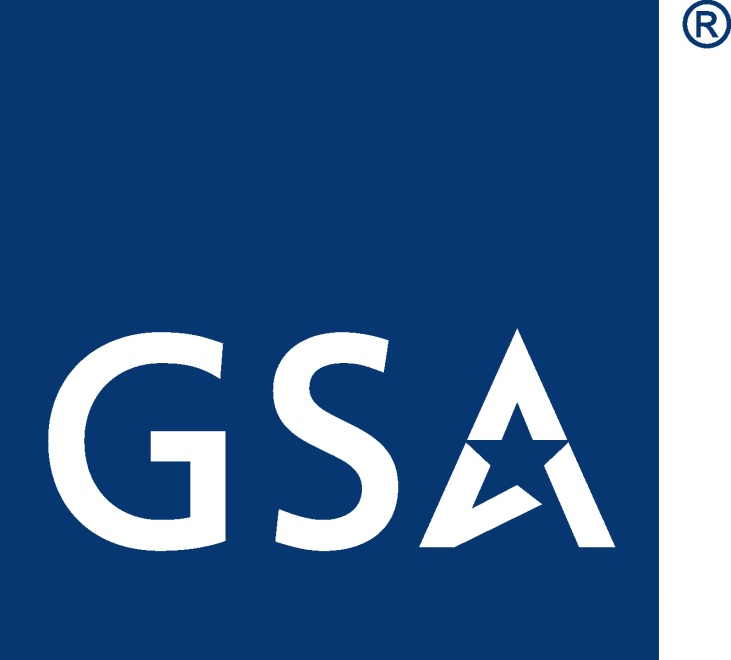